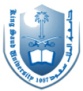 General Principles ofPrevention and control of communicable diseases
Dr. Salwa  A. Tayel   & Dr. Mohammad Afzal Mahmood 
Department of Family & Community medicine
September-2013
September, 2013
1
OBJECTIVES OF THE LECTURE
By the end of this lecture you will be able to:
Identify measures for prevention and control of communicable diseases
Measures towards reservoir
Measures towards the MOT /environment
Measures to contacts and susceptible host
Identify the levels of prevention of diseases
September, 2013
2
2
Prevention
Actions aimed at eradicating, eliminating, or minimizing the impact of disease and disability, or if none of these is feasible, retarding the progress of disease and disability. 

The concept of prevention is best defined in the context of levels of prevention; primary, secondary, and tertiary prevention.	
				(Oxford Dictionary 2008)
September, 2013
3
Control & Elimination of disease
CONTROL: Disease incidence is reduced to a minimal level, acceptable at the level of country/region, at which the disease is no longer considered  a public health problem, while infection may still occur. 

ELIMINATION: Reduction to zero of the incidence of a specified disease in a defined community or country or region as a result public health actions.
September, 2013
4
Eradication
It means worldwide disappearance of a disease i.e. (permanent reduction to zero level) :
The organism may be present only in laboratories, but there is no need for public health actions. e.g. smallpox since 1979.
September, 2013
5
Cycle of infection and interventions applied at each link
The cycle of infection has three major links:
Reservoir& source
Mode of transmission
Susceptible Host
In general, control measures should be directed towards the link in the infection chain is most susceptible to interference.
September, 2013
6
Cycle of infection and interventions applied at each link
-Surveillance/quarantine 
-Chemoprophylaxis
Sero-prophylaxis
Vaccination
-Isolation  of  cases
-Treatment
-Disinfection 
-Control of carriers 
-Control of animals
-Prevention of overcrowding
-Personal hygiene
-Vector control
-Environmental sanitation
September, 2013
7
Interventions to break the cycle of infection
Interventions to break the cycle of infection
The best control measures to the first link, the reservoir are:
Aim of control the reservoir or source of infection is to reduce the quantity of the agent by isolation, treatment of cases, control of carriers and animal reservoir

The best control measures to the second link, MOT are:
to interrupt the transmission from source of infection  to the susceptible host.
Examples are: Vector control, Snail control and improvement of Environmental sanitation. 

The best means of control to the third link (the host) are:
to improve the defense by making sure that people have adequate nutritional status, have no or few concomitant diseases that decrease the immunity, and by improving immunity through vaccination, chemoprophylaxis.
September, 2013
8
Measures towards Reservoir
Objective of control measures towards reservoir 
Reduce quantity of agent (complete or partial reduction)
Reduce communicability

Measures towards cases
Measures towards carriers
Measures towards animal reservoir
September, 2013
9
Measures towards cases
Case finding (early detection/screening)
Reporting
Segregation /isolation of cases 
Treatment of cases
Disinfection
September, 2013
10
Measures towards cases
Segregation/Isolation of cases
This means that the patient is isolated from the community in a fashion that prevents direct or indirect spread of infectious agents. 
Isolation is usually done for a period which equals the “period of communicability” at a hospital (fever hospital) or at home. Ideally repeated negative sample are needed before his release.
September, 2013
11
Measures towards cases
Treatment of cases
Early diagnosis and prompt treatment of infections with appropriate regimens (e.g. antibiotics, antiviral or other chemotherapeutic agents) helps reducing communicability.
September, 2013
12
Measures towards cases
Disinfection 
-Concurrent 
-Terminal 
Disinfection of the soiled articles by the patient discharges or excreta concurrently (during his presence as source of infection) and/or terminally (after his discharge from the hospital or death) helps in reduction of communicability.
Disinfection of contaminated objects with appropriate “enteric precautions,” “respiratory precautions,” “universal precautions”
September, 2013
13
Measures applied to carriers
Detection of carriers: 
If they represent important reservoir of infection. 
If they were suspected in a closed community, such as boarding schools, army barracks, food handling places,…..
Exclusion from work: in certain occupations for example; 
food handler (e.g. Typhoid carrier) or a
teacher (e.g. Diphtheria carrier).
Treatment for the carrier state (when applicable).
September, 2013
14
Measures applied to animal reservoir
Inspection and slaughtering of infected animals (in bovine tuberculosis) 
Testing and immunization of uninfected sheep, cattle (in brucellosis)
Careful husbandry and sterilization of animal products (in anthrax).
Extinction/Destruction of animal reservoir has been successful with diseases as rabies and bovine TB in several countries. Such procedure is only possible for domestic animals while it is difficult or almost impossible for wild animals (e.g. in jungle yellow fever,….)
September, 2013
15
Measures to Contacts/ susceptible Host
Surveillance/observation
Quarantine
Increasing resistance of susceptibles
September, 2013
16
Measures to Contacts/ susceptible Host
Surveillance means close medical supervision of the contacts, without restricting their movement, for the purpose of early detection of the disease in question. 
Surveillance should be done for duration of the longest “incubation period” of the disease counted from date of last exposure.
September, 2013
17
Quarantine
Quarantine means separation (with restriction of the movement) in a specific place (quarantine) of apparently well persons or animals who have been exposed (contact) to a case of infectious disease.

Quarantine is done for the duration of the longest “incubation period” of the disease counted from date of last exposure. It allows early detection of the disease among these individuals.
This measure is applied for contacts of pneumonic plague and pneumonic anthrax.
September, 2013
18
Increasing resistance of susceptibles
Measures to improve the defense mechanism of the host by using:
Chemoprophylaxis,
Sero-prophylaxis,
Immunization (next lecture).
September, 2013
19
Increasing resistance of susceptibles
Chemoprophylaxis: The administration of a chemical, including antimicrobials, to prevent the development of an infection (if given before exposure)
 or to slow progression of the disease to active  clinically manifest disease (if given after exposure).
September, 2013
20
Increasing resistance of susceptibles
Chemoprophylaxis is used for travelers to endemic areas, occupationally exposed persons (e.g. Health Care Workers) and for contacts in closed communities as in camps, schools and institutions. 
Examples:
Isoniazid (INH) for contacts of tuberculous cases.
Rifampicin for contacts of meningeococcal meningitis.
Chloroquine for travelers to malaria areas.
September, 2013
21
Increasing resistance of susceptibles
b) Sero-prophylaxis: prophylaxis using ready-made antibodies also known as passive immunization 
(e.g. measles immunoglobulin and tetanus anti tetanic serum (ATS)

In case of measles, if it is given within the first three days of the incubation period, it prevents the attack and gives immunity for 4-5 weeks.
If administered from the 4th to the 10th day of IP, the subject gets a modified attack and permanent immunity.
September, 2013
22
Increasing resistance of susceptibles
c) Vaccination (Active immunization):
Protection of susceptible host from communicable diseases by the administration of a modified living infectious agent, killed organism, or inactive agent or part of the agent.
September, 2013
23
Measures towards the environment
Reduction of overcrowding (better housing conditions, proper ventilation)
 Personal hygiene (cleanliness, hand washing, regular bathing)
Environmental sanitation: (e.g. sanitary sewage disposal, sanitary refuse disposal, safe water supply,…)
September, 2013
24
Measures towards the environment
Vector control (insecticides, indoor or aerial spraying, mosquito-nets,…..
National and international measures: which include different public health measures undertaken within and between countries in order to protect the individuals and communities from communicable diseases.
September, 2013
25
Cycle of infection and interventions applied at each link
-Surveillance/quarantine 
-Chemoprophylaxis
Sero-prophylaxis
Vaccination
-Isolation  of  cases
-Treatment
-Disinfection 
-Control of carriers 
-Control of animals
-Prevention of overcrowding
-Personal hygiene
-Vector control
-Environmental sanitation
September, 2013
26
Choice of appropriate prevention & control measures
The choice of the control measure is disease dependent.
It depends upon the knowledge of:
 Natural history, causation and dynamics of disease transmission
 identification of risk factors and high risk groups
 availability of tools of intervention (vaccine  chemoprophylaxis or treatment,..)
September, 2013
27
Levels of Prevention
• Primary prevention => pre-event phase
• Secondary prevention => event phase
• Tertiary prevention => post-event phase

Health Promotion (1ry prevention)
Early detection & care (2ry prevention)
Rehabilitation (3ry prevention)
September, 2013
28
Point of Exposure
Onset of symptoms
Natural History of Disease
Detectable subclinical disease
Clinical Disease
Outcome:
Stage of Recovery, Complications, Disability, or Death
Subclinical Disease
Susceptible Host
Diagnosis sought
Tertiary Prevention
Primary Prevention
Secondary 
Prevention
(Screening)
September, 2013
29
I- Primary Prevention:
Actions taken prior to the onset of the disease which aim to remove the possibility that a disease will ever occur” It limits the incidence of diseases by  preventing healthy people from developing disease.Primary Prevention activities can be directed at individuals or at the environment.
September, 2013
30
At individual level
Measures to improve the general health of the individuals:
Health education efforts are directed at encouraging people to develop good health habits (Adequate nutrition, exercise) and to adopt hygienic practices (hand washing,….
Specific protective measures such as, chemoprophylaxis, sero-prophylaxis, vaccination
September, 2013
31
At environmental level
Environmental sanitation is used to provide an adequate sewage system, safe drinking water, clean air and proper ventilation.
September, 2013
32
II-  Secondary Prevention:
It is the early detection and prompt treatment of a disease, thus hinder the progress of a disease and prevent complications. i.e. intervention in early pathogenesis phase. Measures of secondary prevention include:1. Screening programs are used to detect diseases at early preclinical stages, when effective therapy may either cure the disease or limit its progression2. Primary medical care: through early case finding at PHCC. It is the predominant form of secondary prevention.
September, 2013
33
III- Tertiary prevention:
Actions taken when the disease process has advanced beyond its early stages 
i.e. intervention in late pathogenesis phase.
The aim of tertiary prevention is limitation of disability and rehabilitation from disease.
Tools for tertiary prevention include rehabilitation
September, 2013
34
Rehabilitation:
It is a measure to train disable individuals to reach the highest level of functional ability by using combined coordinated medical, social, vocational, psychological and educational measures.
1-Jun-14
Prevention & Control
35
Rehabilitation includes:
Medical rehabilitation – restoration of function or physical loss.
Educational rehabilitation change of educational methods.
Vocational (occupational) rehabilitation – restoration of the capacity to earn a livelihood.
Social rehabilitation: restoration of family and social relationships.
Psychological rehabilitation: restoration of personal confidence.
September, 2013
36
Examples of uses of levels of prevention
All  three levels of prevention can be used to control a single disease  process.
BCG Vaccination of newborns (primary prevention).
Screening and early treating a person with active tuberculosis (secondary prevention) may prevent transmission to another person (primary prevention).
In advanced cases of tuberculosis, occupational and social rehabilitation (tertiary prevention) by modification of working conditions may help to regain the capacity to earn his livelihood.
September, 2013
37
Reference books
Walter R Dowdle. The Principles of Disease Elimination and Eradication. December 31, 1999 / 48(SU01);23-7. Available at: http://www.cdc.gov/mmwr/preview/mmwrhtml/su48a7.htm
Heymann D. Control of communicable diseases manual. Washington DC: American Public Health Association, 2008.
Principles of Epidemiology in Public Health Practice. Third Edition. An Introduction to Applied Epidemiology and Biostatistics. Centers for Disease Control and Prevention (CDC)
Beaglehole R, Bonita R, Kjellstrom T. Basic epidemiology.  2nd edition. Geneva: World Health Organization, 2006
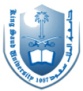 September, 2013
38